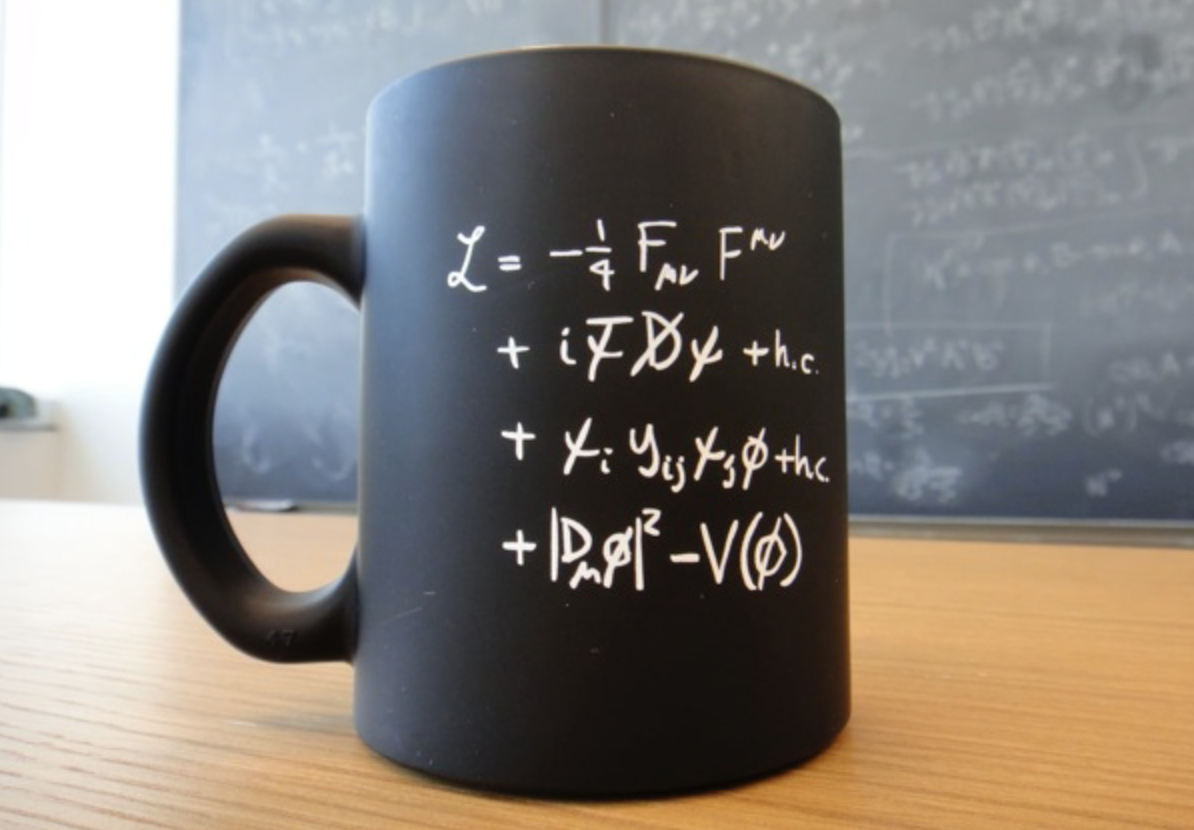 International Day 
of Women 
and Girls in Science
Il Modello Standard                               delle Particelle Elementari
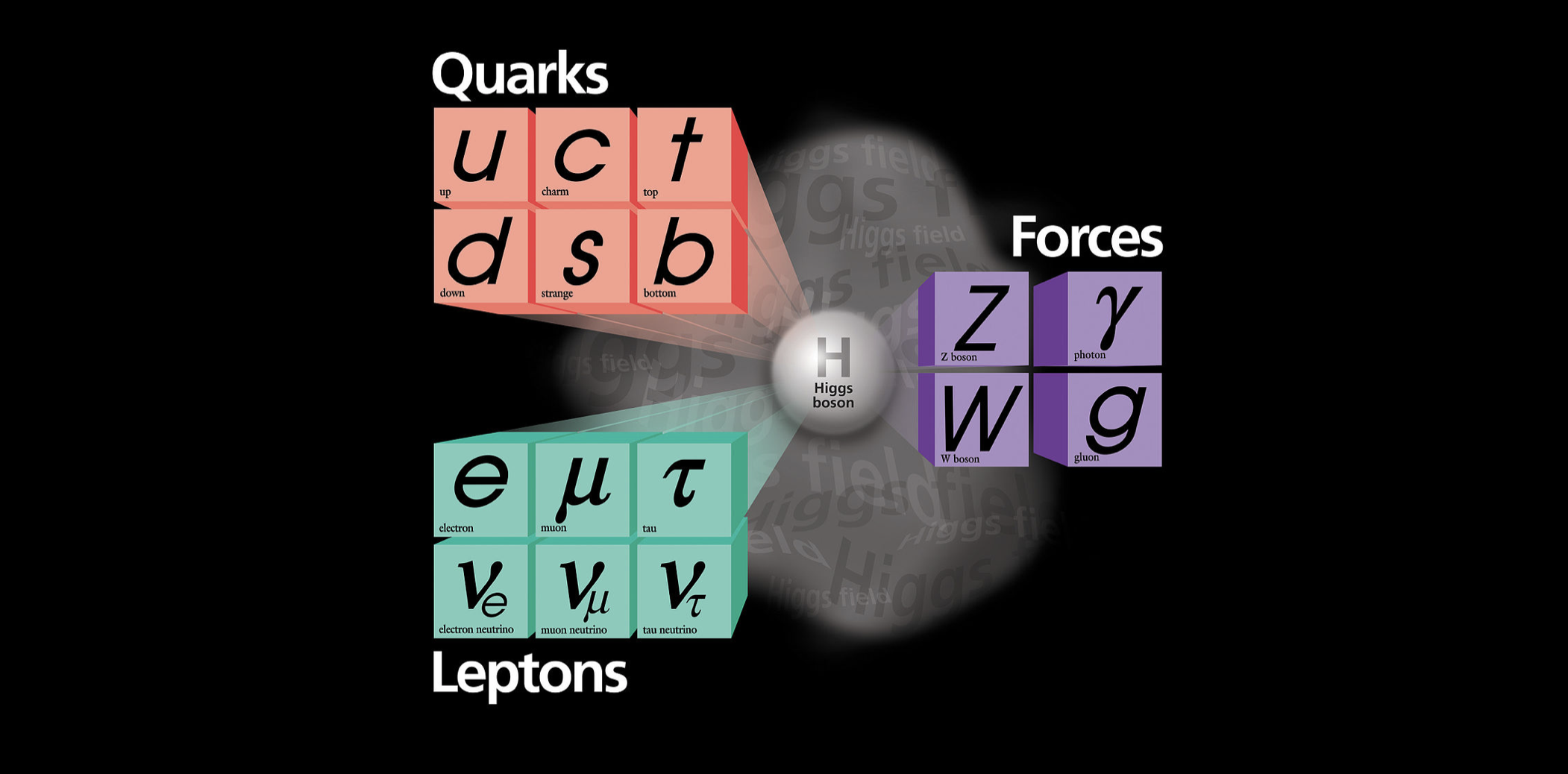 Michela Biglietti
INFN Roma Tre
Masterclass di Fisica delle Particelle Elementari 
10 Febbraio 2023
Sommario
I costituenti elementari della materia
Tre famiglie di mattoni elementari
Quattro forze fondamentali: mediatori e cariche
Interazioni protone-protone
Decadimenti
Il bosone di Higgs
Master Classes @ Roma Tre
Fisica delle particelle
Materia
Molecola
Nucleo
Atomo
Fisica Atomica
La materia
chimica
Elettrone
Fisica 
Nucleare
Quark
(protoni, 
neutroni, …)
Adroni
Partiamo dalle basi!

(brevemente e in maniera molto schematica…)
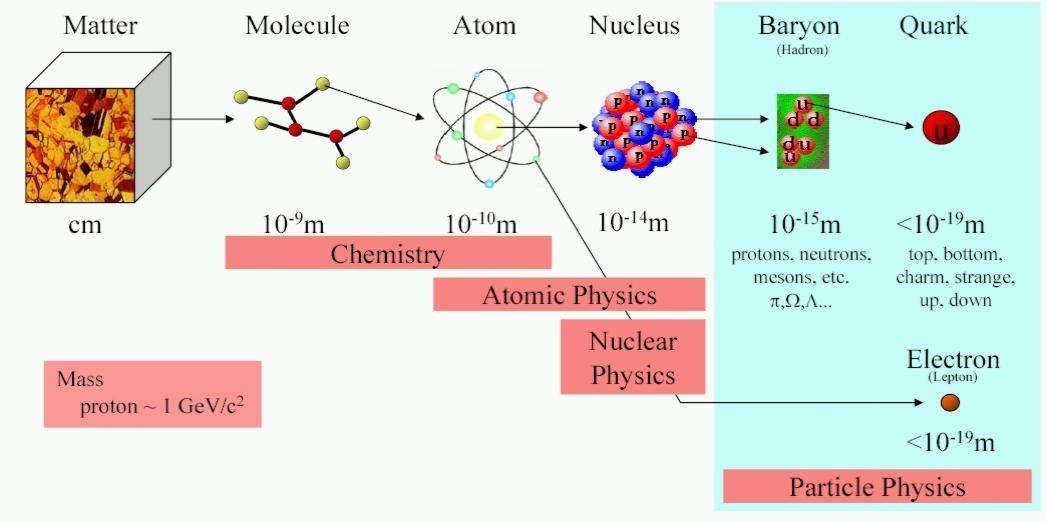 Fisica delle particelle
Materia
Molecola
Nucleo
Atomo
Fisica Atomica
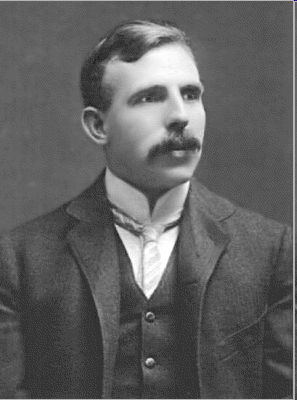 chimica
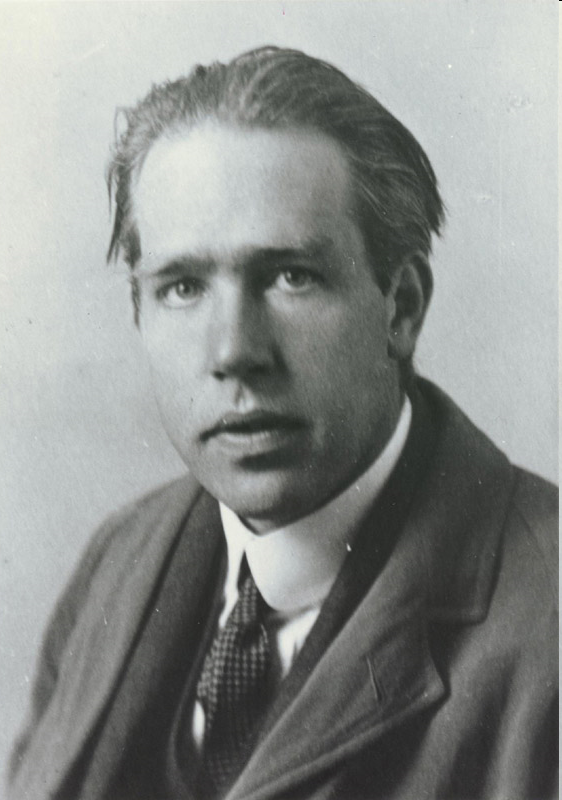 Elettrone
Fisica 
Nucleare
Quark
(protoni, 
neutroni, …)
Adroni
La materia
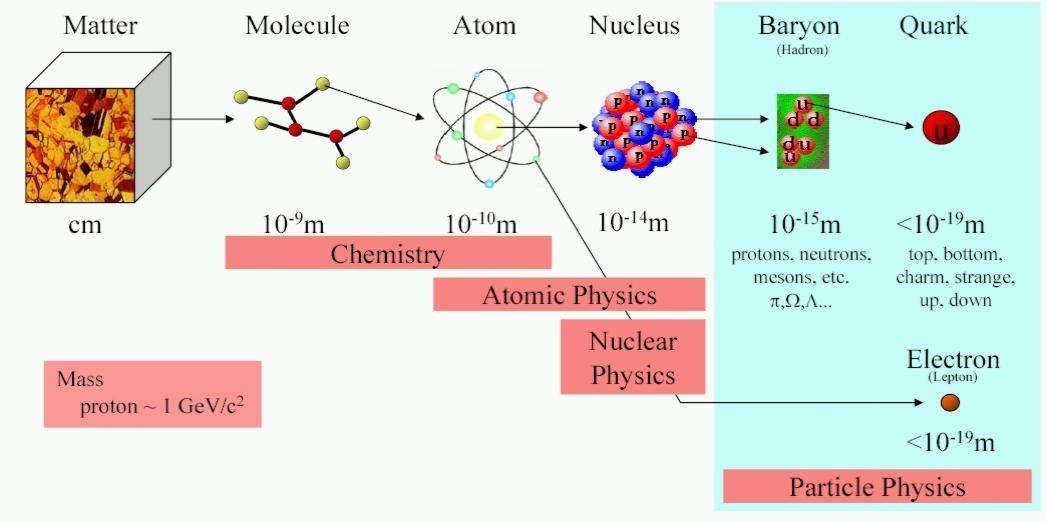 Bohr
Rutherford
Rutherford (1912) ha mostrato che l’atomo ha un nucleo centrale fatto di protoni.

Bohr ha sviluppato un modello atomico in cui gli elettroni orbitano attorno al nucleo con una energia ben determinata.
Fisica delle particelle
Materia
Molecola
Nucleo
Atomo
Fisica Atomica
chimica
Elettrone
Fisica 
Nucleare
Quark
(protoni, 
neutroni, …)
Adroni
La materia
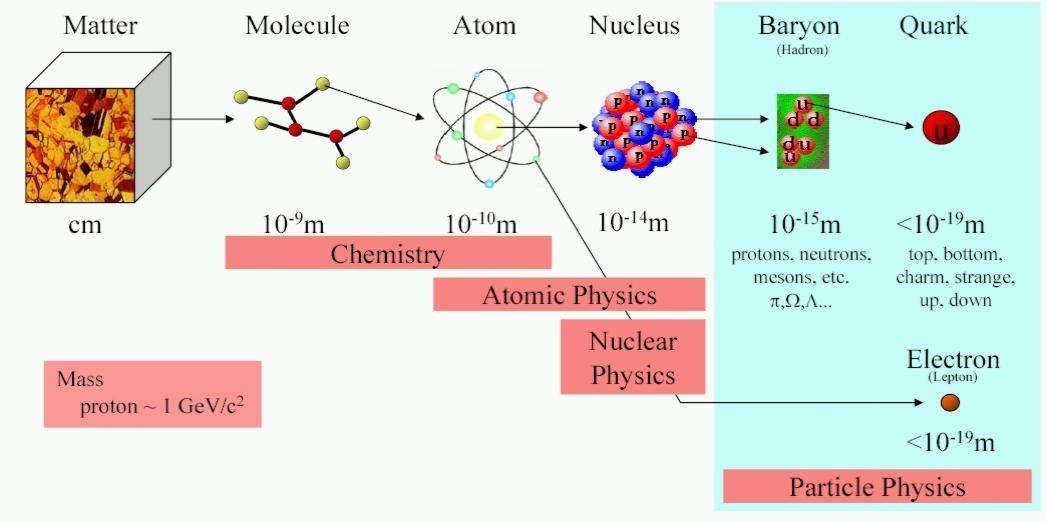 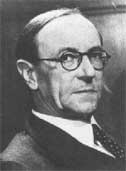 Chadwick nel 1931 scopri’ il neutrone, una particella con massa molto simile a quella del protone ma di carica nulla.
Chadwick
5
Fisica delle particelle
Materia
Molecola
Nucleo
Atomo
Fisica Atomica
chimica
Elettrone
Fisica 
Nucleare
Quark
(protoni, 
neutroni, …)
Adroni
La materia
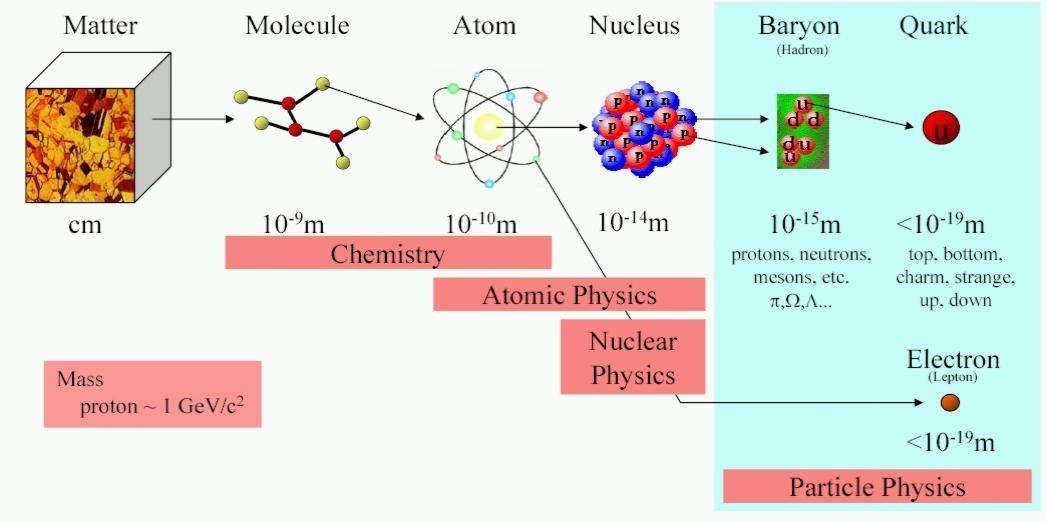 Gell-Mann e Zweig proposero nel 1964 l’idea dei quark, particelle elementari di carica frazionaria con diversi “sapori” che si combinano a formare gli adroni (protone, neutrone, …)
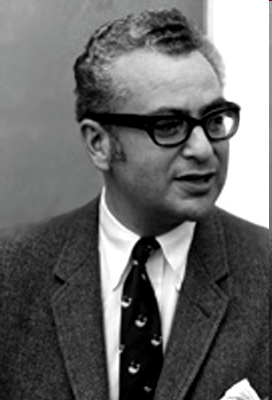 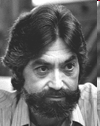 Zweig
Gell-Mann
che quindi non sono elementari!
6
Fisica delle particelle
Materia
Molecola
Nucleo
Atomo
Fisica Atomica
chimica
Elettrone
Fisica 
Nucleare
Quark
(protoni, 
neutroni, …)
Adroni
La materia
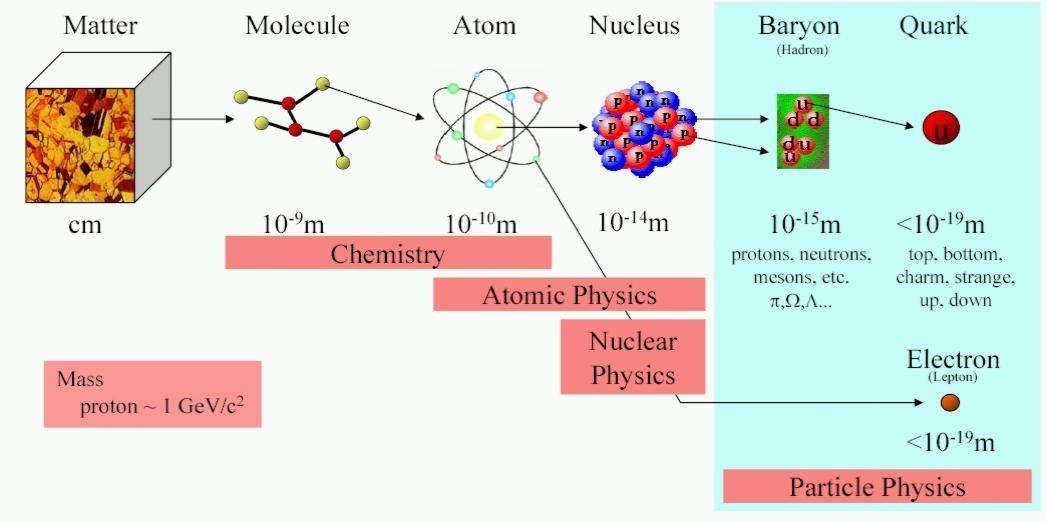 La materia ordinaria è costituita da elettroni e quark leggeri

Lo spazio è quasi completamente vuoto: sono le forze che realizzano la solidità degli oggetti 

 Ad oggi non si ha evidenza di una struttura interna dell’elettrone e dei quark: sembrano essere i mattoni fondamentali
7
Altre particelle!
“E questo chi lo ha ordinato?”, esclamò il premio Nobel Isidor Rabi…
Il muone (μ)
Scoperto nella radiazione cosmica da Neddermeyer e Anderson (1936).

Sembra identico all’elettrone ma e’ 200 volte piu’ pesante. 
Decade in 2.2 msec.
[Speaker Notes: By 1936 Anderson had made yet another discovery in his cloud chamber - a completely new particle, seemingly identical to the electron but 200 times as heavy.
This particle is produced in the cosmic radiation that continually bombards the earth but lives for only about a millionth of a second, decaying by a radioactive decay process.
It seems to have no use at all in the Universe - an idea beautifully expressed by Isidore Rabi with the question ‘Who ordered that?’
This is still a challenging question as I hope will become apparent later.]
Altre particelle!
Il muone (μ)
Scoperto nella radiazione cosmica da Neddermeyer e Anderson (1936).

Sembra identico all’elettrone ma e’ 200 volte piu’ pesante. 
Decade in 2.2 msec.
Le particelle “strane” -> nuovi quarks!
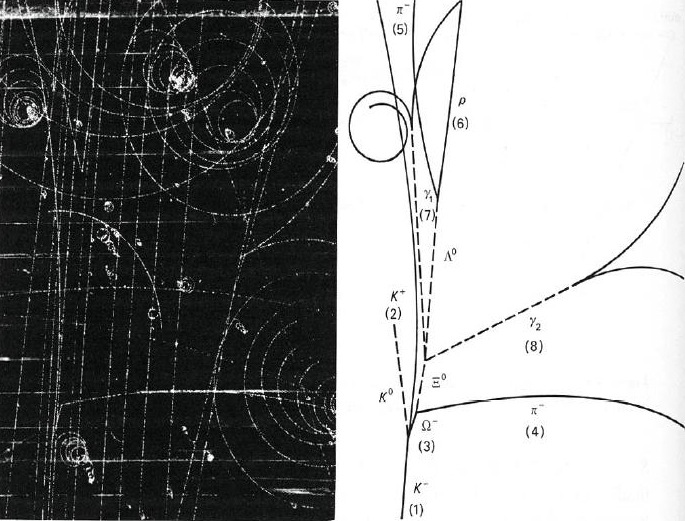 [Speaker Notes: By 1936 Anderson had made yet another discovery in his cloud chamber - a completely new particle, seemingly identical to the electron but 200 times as heavy.
This particle is produced in the cosmic radiation that continually bombards the earth but lives for only about a millionth of a second, decaying by a radioactive decay process.
It seems to have no use at all in the Universe - an idea beautifully expressed by Isidore Rabi with the question ‘Who ordered that?’
This is still a challenging question as I hope will become apparent later.]
Altre particelle!
Il neutrino (ν)
Postulato da Pauli (1928).
Studiato da Fermi (1934). 

Scoperto da Reines e Cowan solo nel 1956.

E’ una particella neutra e debolmente interagente.
Il muone (μ)
Scoperto nella radiazione cosmica da Neddermeyer e Anderson (1936).

Sembra identico all’elettrone ma e’ 200 volte piu’ pesante. 
Decade in 2.2 msec.
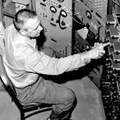 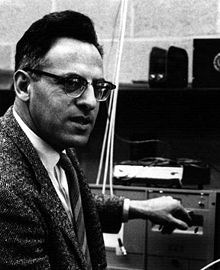 Le particelle “strane” -> nuovi quarks!
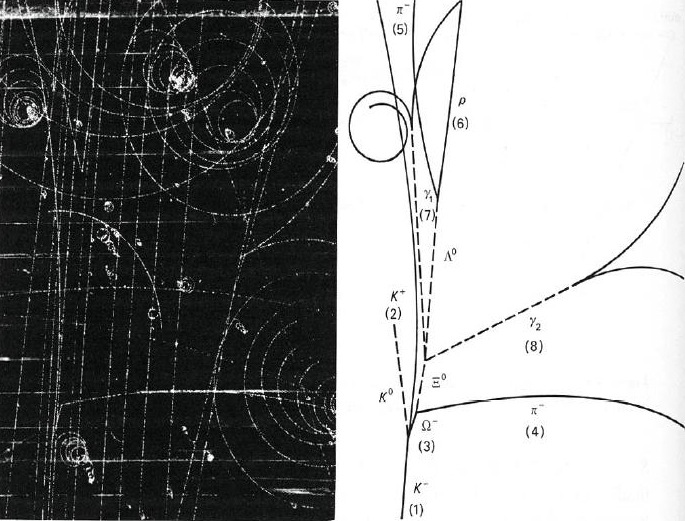 Cowan e Reines
…e molte, moltissime altre scoperte…
[Speaker Notes: By 1936 Anderson had made yet another discovery in his cloud chamber - a completely new particle, seemingly identical to the electron but 200 times as heavy.
This particle is produced in the cosmic radiation that continually bombards the earth but lives for only about a millionth of a second, decaying by a radioactive decay process.
It seems to have no use at all in the Universe - an idea beautifully expressed by Isidore Rabi with the question ‘Who ordered that?’
This is still a challenging question as I hope will become apparent later.]
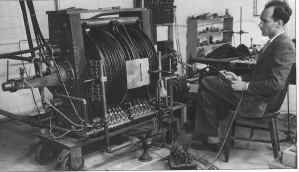 L’antimateria
Paul Dirac predisse l’esistenza del positrone (antiparticella dell’elettrone) nel 1928.
L’equazione di Dirac implica che abbia stessa massa dell’elettrone ma carica opposta.
Il positrone e’ stato scoperto da Anderson nel 1932.
11
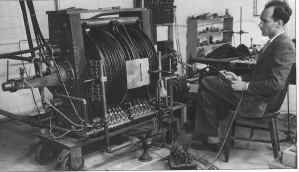 L’antimateria
Paul Dirac predisse l’esistenza del positrone (antiparticella dell’elettrone) nel 1928.
L’equazione di Dirac implica che abbia stessa massa dell’elettrone ma carica opposta.
Il positrone e’ stato scoperto da Anderson nel 1932.
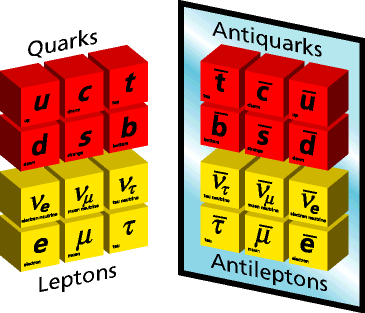 Ogni particella ha la corrispettiva antiparticella! 
Questo e’ il quadro completo:
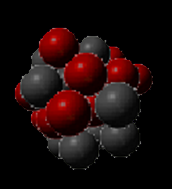 10-5
.
Le forze o interazioni
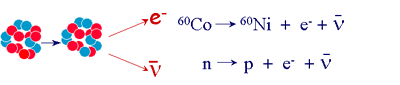 .
.
10-2
Tutte le forze osservate in natura sono riconducibili a 4 interazioni fondamentali
Responsabili: 
 della coesione della materia
 del suo decadimento
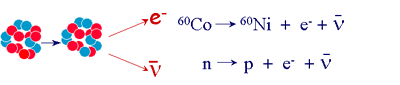 .
átomo
1
Forza debole
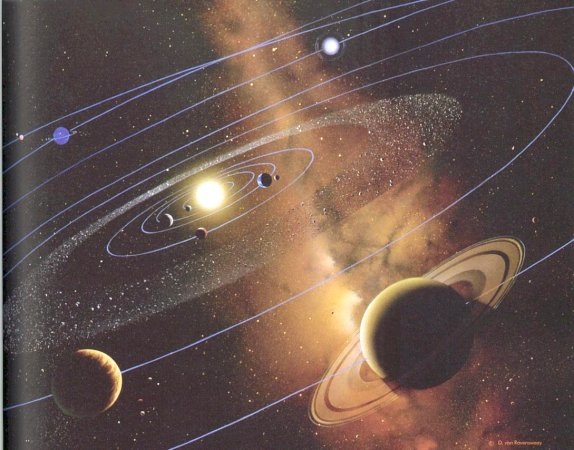 10-40
Forza 
elettromagnetica
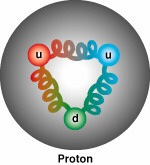 Forza gravitazionale
Forza forte 
(o di colore)
Sono i bosoni (spin intero), i “quanti” del campo di interazione.
Es: Il fotone e’ il quanto del campo di interazione elettromagnetica
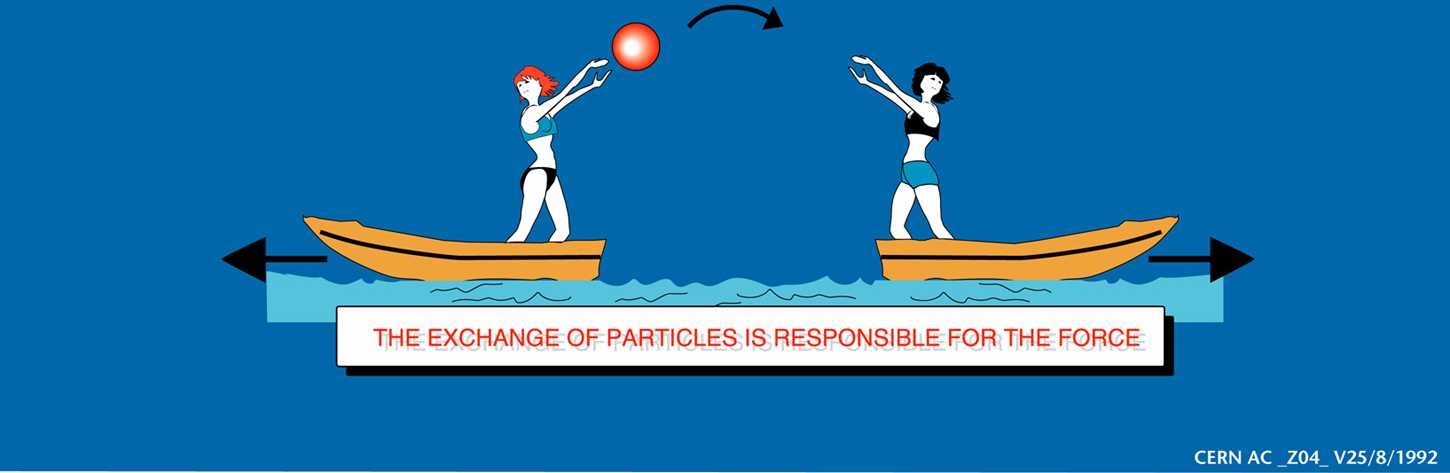 L’interazione avviene grazie allo scambio di particelle
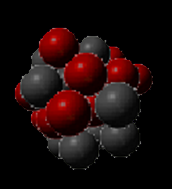 10-5
.
Le forze o interazioni
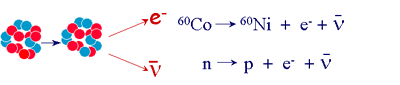 .
.
10-2
Tutte le forze osservate in natura sono riconducibili a 4 interazioni fondamentali
Responsabili: 
 della coesione della materia
 del suo decadimento
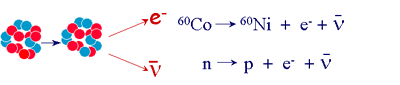 .
átomo
1
Forza debole
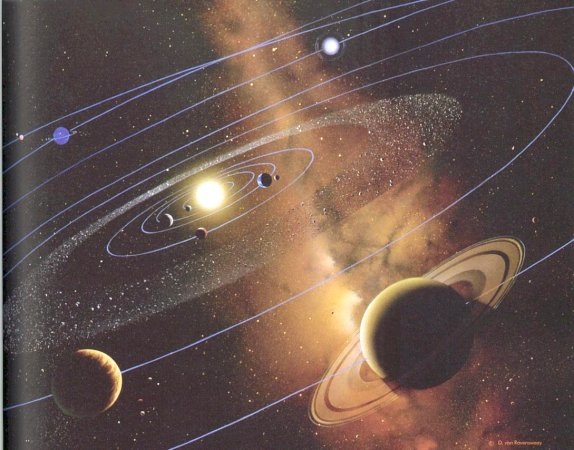 10-40
Forza 
elettromagnetica
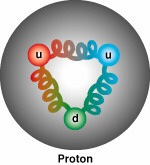 Forza gravitazionale
Forza forte 
(o di colore)
Una parentesi: la Gravita’
Una (grande) massa in una regione dello spazio-tempo lo perturba come un sasso lanciato in uno stagno
 tale perturbazione si propaga come un’onda
 debole e difficile da rivelare
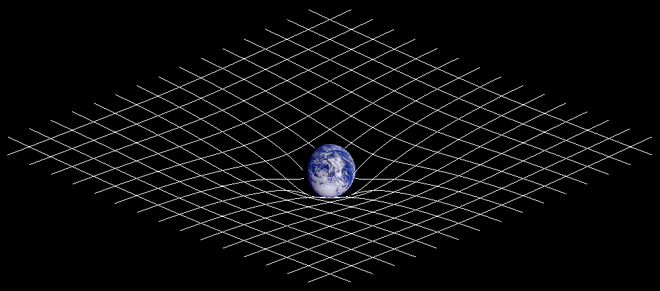 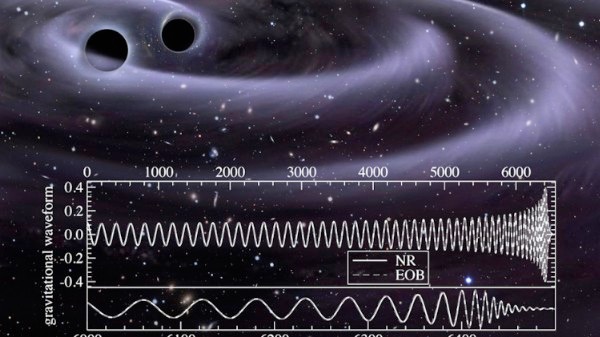 L’onda si propaga anche nel vuoto (=Universo), perche’ e’ proprio lo spazio 4-D che oscilla!
 Fenomeno predetto da Einstein nel 1916, dimostrato sperimentalmente dopo 100 anni
 Ma la questione se la gravita’ e’ quantistica (gravitone) rimane aperta
Il Modello Standard (MS) delle particelle elementari
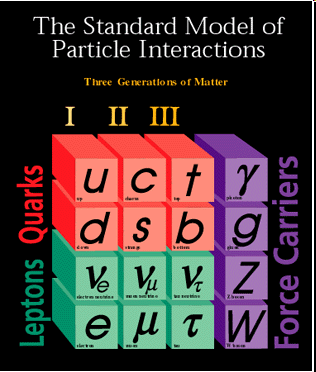 Le forze sono mediate dallo scambio di bosoni (spin 1)
La materia e’ composta da paricelle di fermion (spin 1/2) divisi in leptoni e quarks a seconda delle forze cui sono soggetti.
I quark non possono esistere come particelle libere ma possono solo formare particelle piu’ pesanti (protone, neutrone, …)
Leptoni e quark si dividono in 3 famiglie di massa crescente.
Problemi col modello standard…
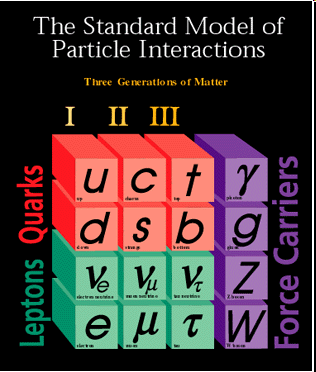 Descrive con successo le nostre osservazioni 




Ma deve necessariamente essere esteso!
Per spiegare l’eccesso di materia sull’antimateria
Per spiegare da cosa sia fatta l’energia del nostro universo: 
la materia nota ne rappresenta solo il 4%
cos’è il restante 96%?
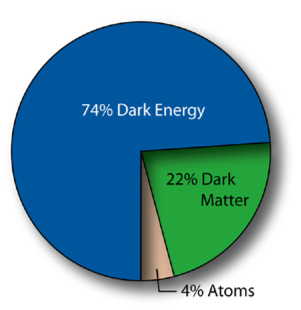 14.3.2013
Produrre nuove particelle con gli acceleratori
Prima della collisione
Protone 1
Protone 2
Energia: E1
Energia: E2
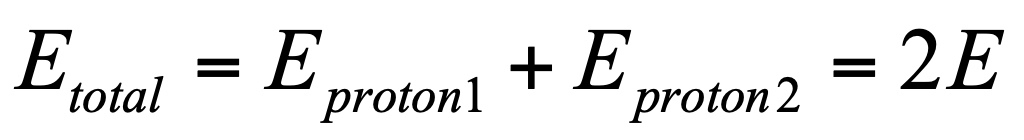 Produrre nuove particelle con gli acceleratori
Prima della collisione
Dalla famosa relazione di Einstein
Protone 1
Protone 2
Energia: E1
Energia: E2
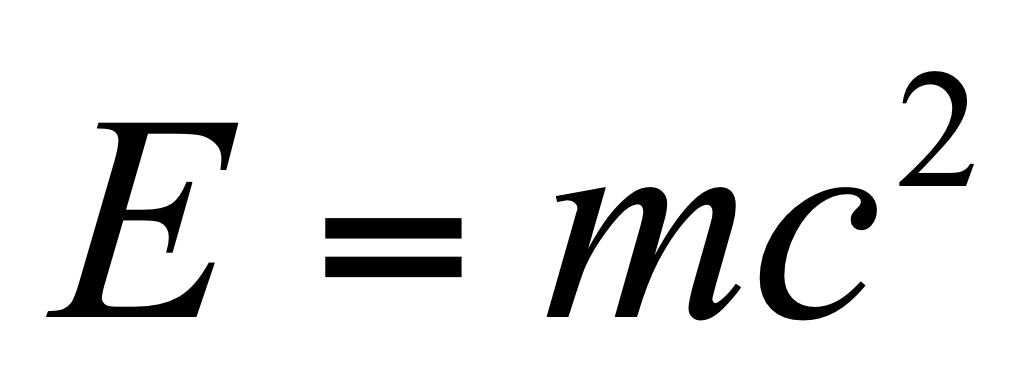 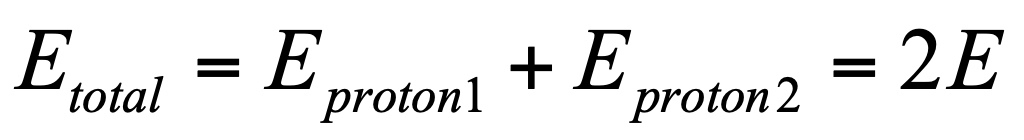 Dopo la collisione
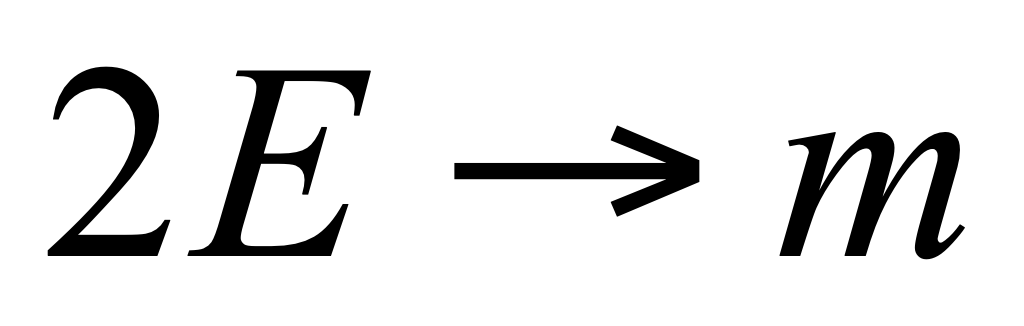 …con l’energia disponibile vengono create nuove particelle (note o sconosciute)
Produrre nuove particelle con gli acceleratori
Prima della collisione
Dalla famosa relazione di Einstein
Protone 1
Protone 2
Energia: E1
Energia: E2
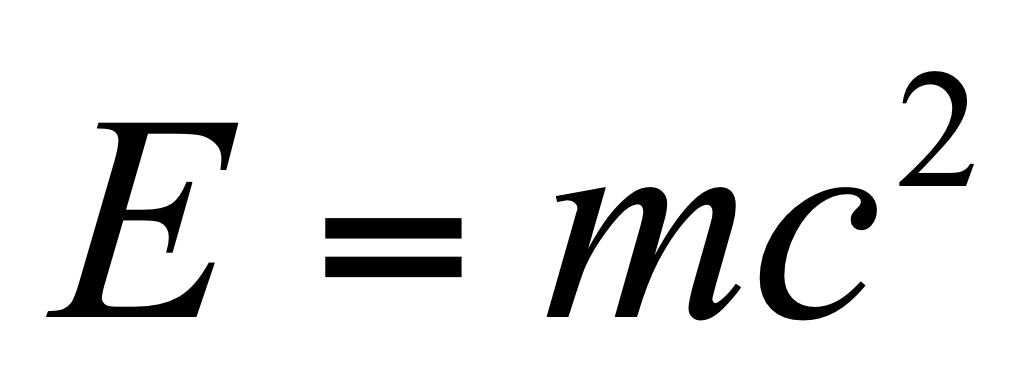 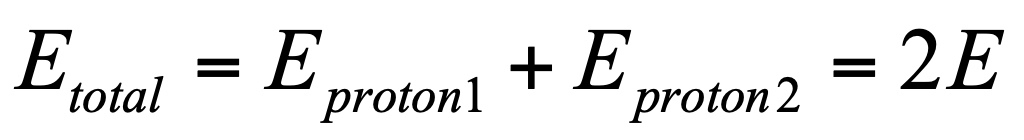 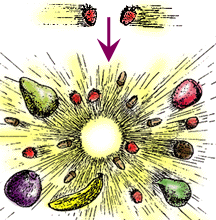 Dopo la collisione
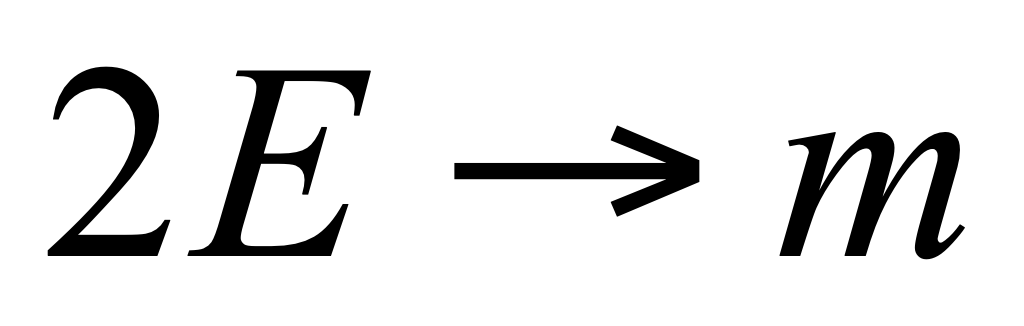 … maggiore e’ l’energia, maggiore la probabilita’ di produrre nuove particelle “pesanti”
…con l’energia disponibile vengono create nuove particelle (note o sconosciute)
PRODUZIONE di bosoni W+ e W-
quarks di valenza
Energy: E1
Energy: E2
protone
protone
up
down
+2/3
carica elettrica
-1/3
PRODUZIONE di bosoni W+ e W-
quarks di valenza
Energy: E1
Energy: E2
protone
protone
up
down
+2/3
carica elettrica
-1/3
dove li prendiamo?
Dobbiamo produrre carica +1 e -1
anti up
anti down
-2/3
+1/3
carica elettrica
PRODUZIONE di bosoni W+ e W-
quarks del mare
quarks di valenza
Energy: E1
Energy: E2
protone
protone
up
down
+2/3
carica elettrica
-1/3
dove li prendiamo?
Dobbiamo produrre carica +1 e -1
anti up
anti down
-2/3
+1/3
carica elettrica
PRODUZIONE di bosoni W+ e W-
quarks del mare
quarks di valenza
Energy: E1
Energy: E2
protone
protone
up
down
+2/3
carica elettrica
-1/3
anti up
anti down
-2/3
+1/3
carica elettrica
+
+
+
= W+
= W+
= W-
carica
+2/3
+1/3
+1
-2/3
-1/3
-1
PRODUZIONE di bosoni W+ e W-
quarks del mare
quarks di valenza
Energy: E1
Energy: E2
protone
protone
+
+
+
= W+
= W+
= W-
+2/3
+1/3
+1
-2/3
-1/3
-1
Il numero di quark up e’ maggiore del numero di quark down
La probabilità che vengano prodotti bosoni W+ è maggiore!
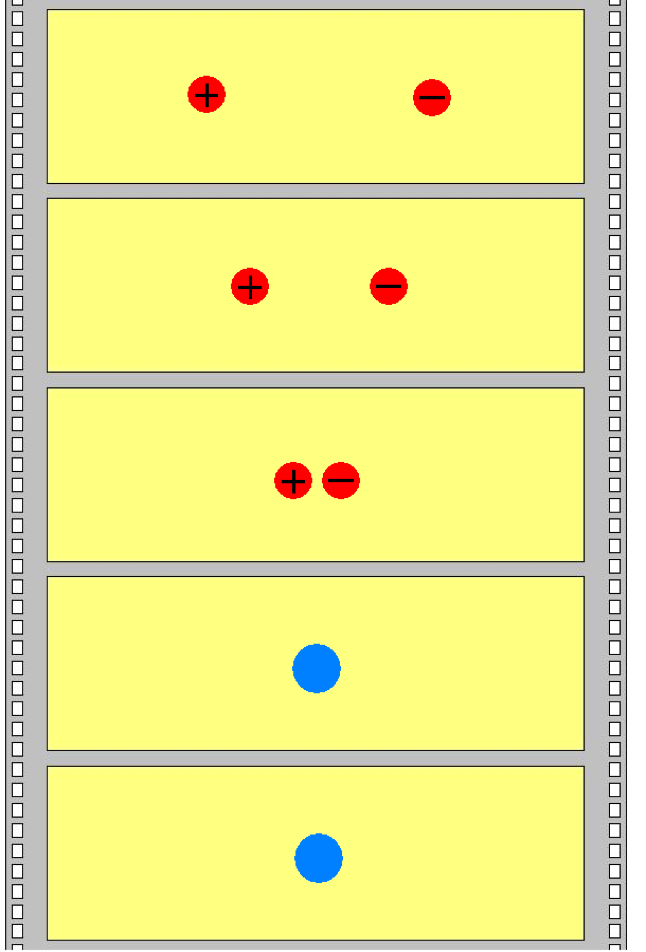 p
Decadimenti
ν
e
osservazione
Quasi tutte le particelle elementari sono instabili
Decadono in particelle di massa inferiore con tempi caratteristici (vite medie) che dipendono dall’interazione responsabile della disintegrazione
Regola: tutte quelle che possono decadere in particelle più leggere senza violare una legge di conservazione lo fanno!
Esempio: decadimento del neutrone
n
tempo
Decadimenti del W
Ogni singola particella W± deve decadere, ma è impossibile sapere in anticipo in quale tipo di particelle decadrà. 
Tutto ciò che si può dire è che ha una certa probabilità di decadere in un certo tipo di particelle e le frequenze dei diversi tipi di decadimento possono essere calcolate teoricamente nel Modello Standard
Una particella W± può decadere in: 
Un elettrone e il suo un neutrino (W±→e± + ne )
Un muone e il suo neutrino         (W±→ m± + nm)
Un tau e il suo neutrino (W±→ t± + nt )
due quark (W±→ q + q ) (q=u,d,c,s,b  ma non t che è troppo pesante)
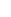 ~11 %
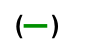 ~33 %
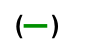 ~11 %
~11 %
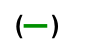 ~67 %
Il Bosone di Higgs
Il  campo di Higgs da’ massa alle particelle e mantiene tutte gli aspetti positivi del Modello Standard precedenti.
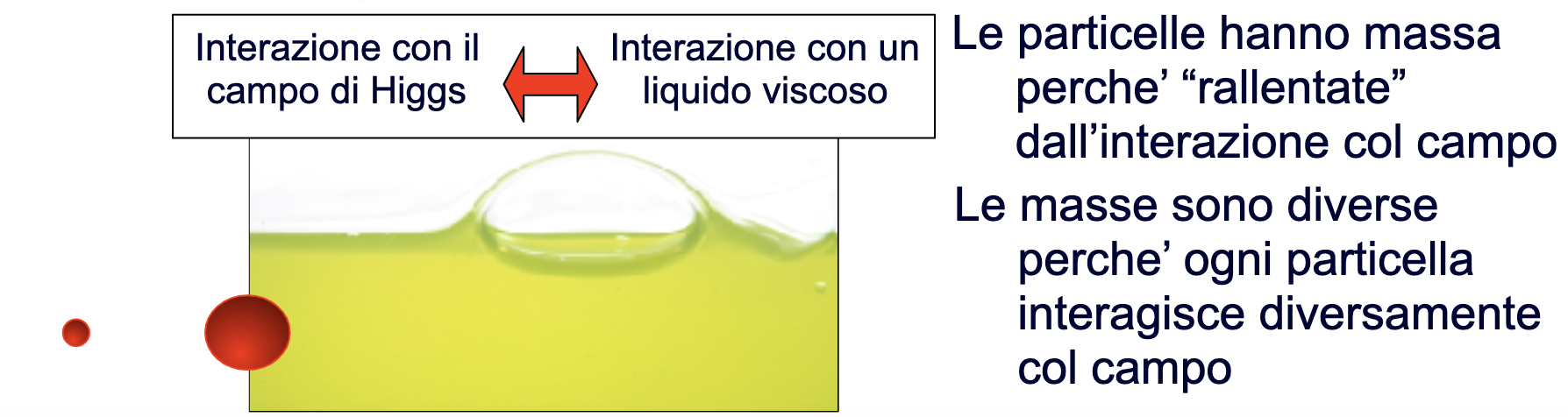 Il Bosone di Higgs
Il campo di Higgs da’ massa alle particelle e mantiene tutte gli aspetti positivi del Modello Standard precedenti.
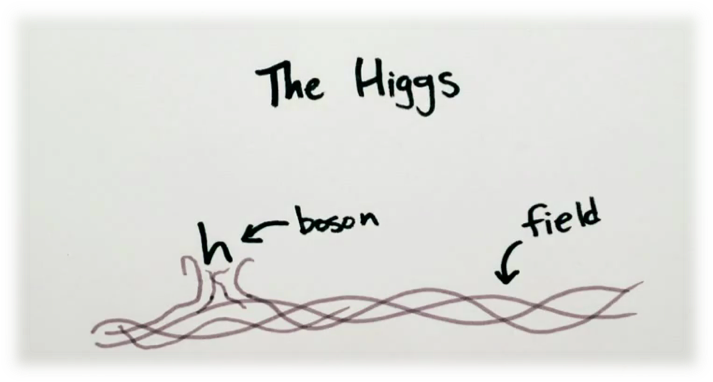 Pero’: una eccitazione del campo di Higgs puo’ generare una 
particella di Higgs
Oltre al campo di Higgs il Modello Standard a questo punto prevede anche una particella di Higgs che doveva essere trovata
Altrimenti tutto il meccanismo non sta in piedi!
4 Luglio 2012
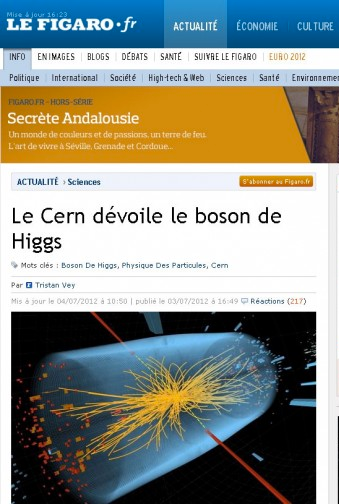 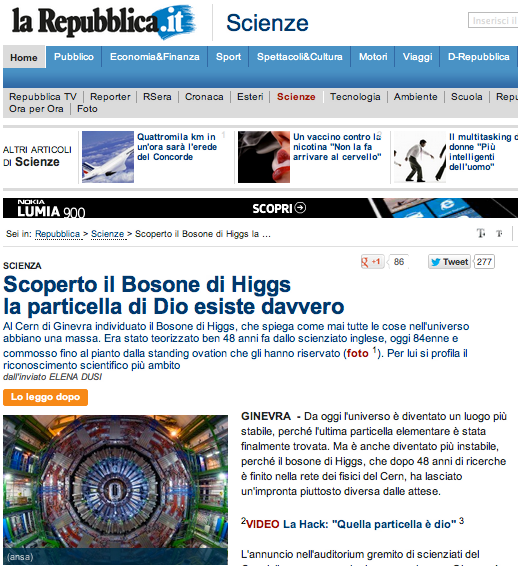 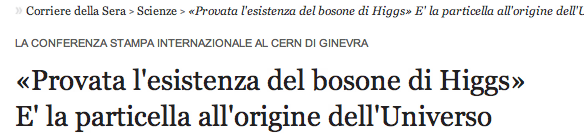 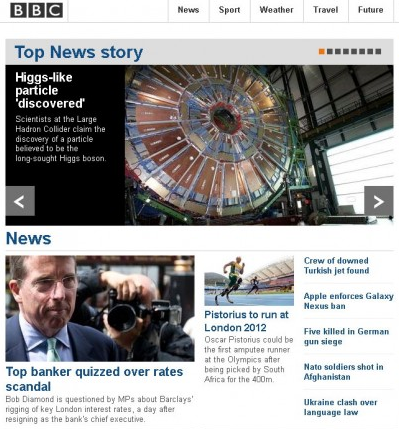 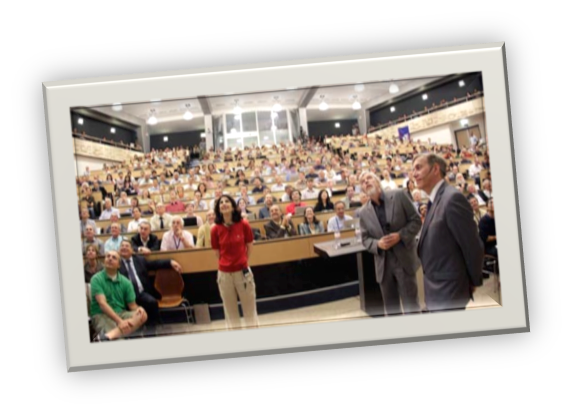 4 Luglio 2012
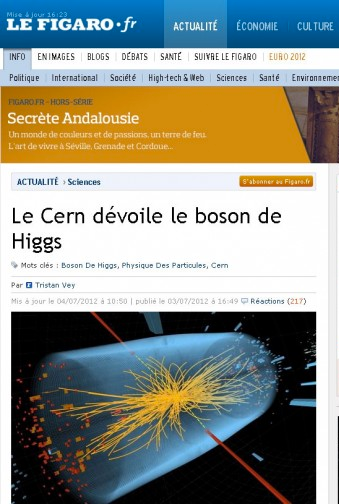 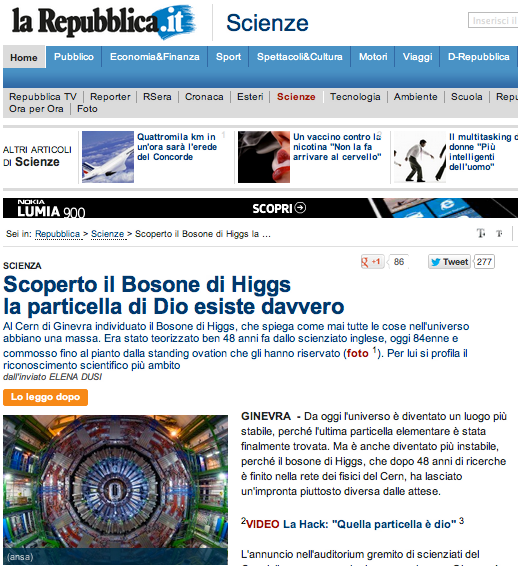 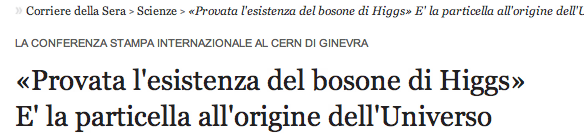 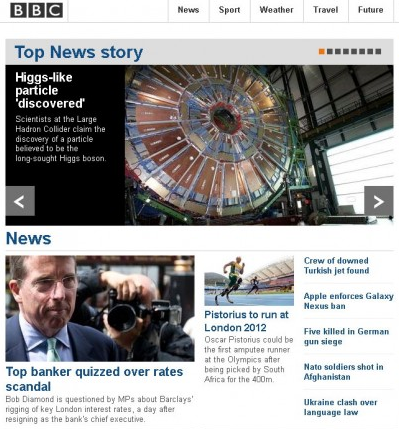 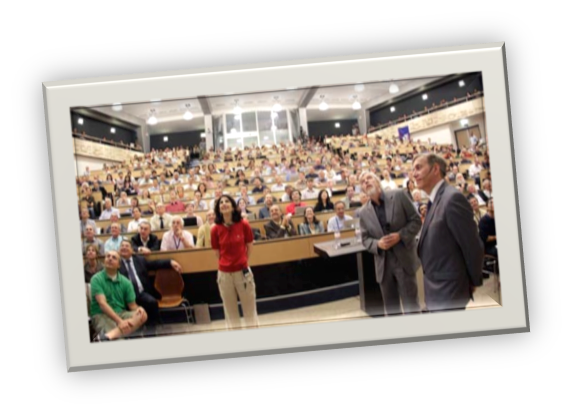 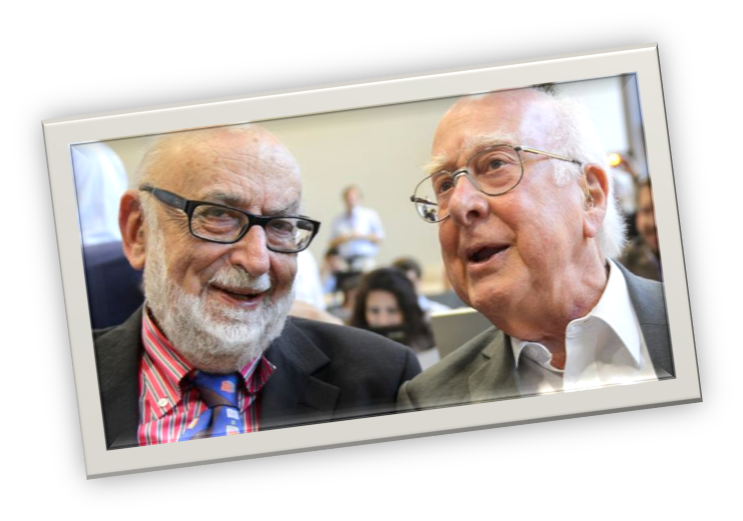 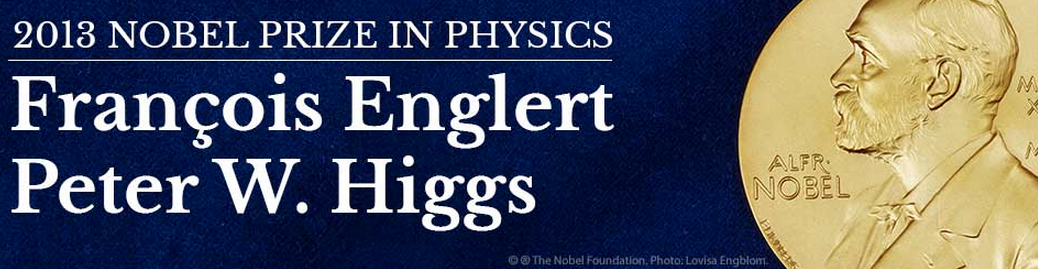 8 Ottobre 2013
Come cerchiamo il bosone di Higgs?
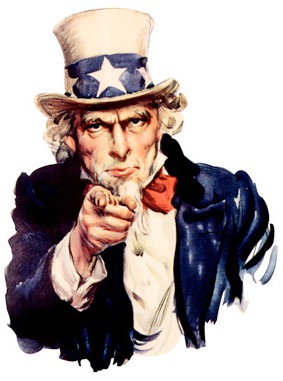 Abbiamo a disposizione:
Un acceleratore per produrre nuove particelle 
Dei rivelatori in grado di “fotografare” le collisioni
Un sistema di calcolo per l’analisi dei dati

Sappiamo:
che può essere prodotto a LHC
che è instabile: in meno di 10-22 secondi decade convertendo la sua energia in altre particelle
quali devono essere i suoi modi di decadimento

Possiamo identificarlo dai suoi prodotti di decadimento!
I canali di decadimento sono molti e vanno studiati tutti. 

Il vostro compito sarà cercare H in decadimenti di questo tipo:
H  W+ W-
Cosa impariamo oggi?
Nel resto della mattinata imparerete in dettaglio come le particelle vengono prodotte, rivelate e studiate
 Capirete come misurare la probabilità che una particella venga prodotta

 Nel pomeriggio analizzerete i dati di LHC per cercare eventi nei quali sono stati prodotti dei bosoni W
 Cercherete di identificare gli eventi nei quali questi W vengono dal decadimento di un bosone di Higgs
Buon proseguimento!
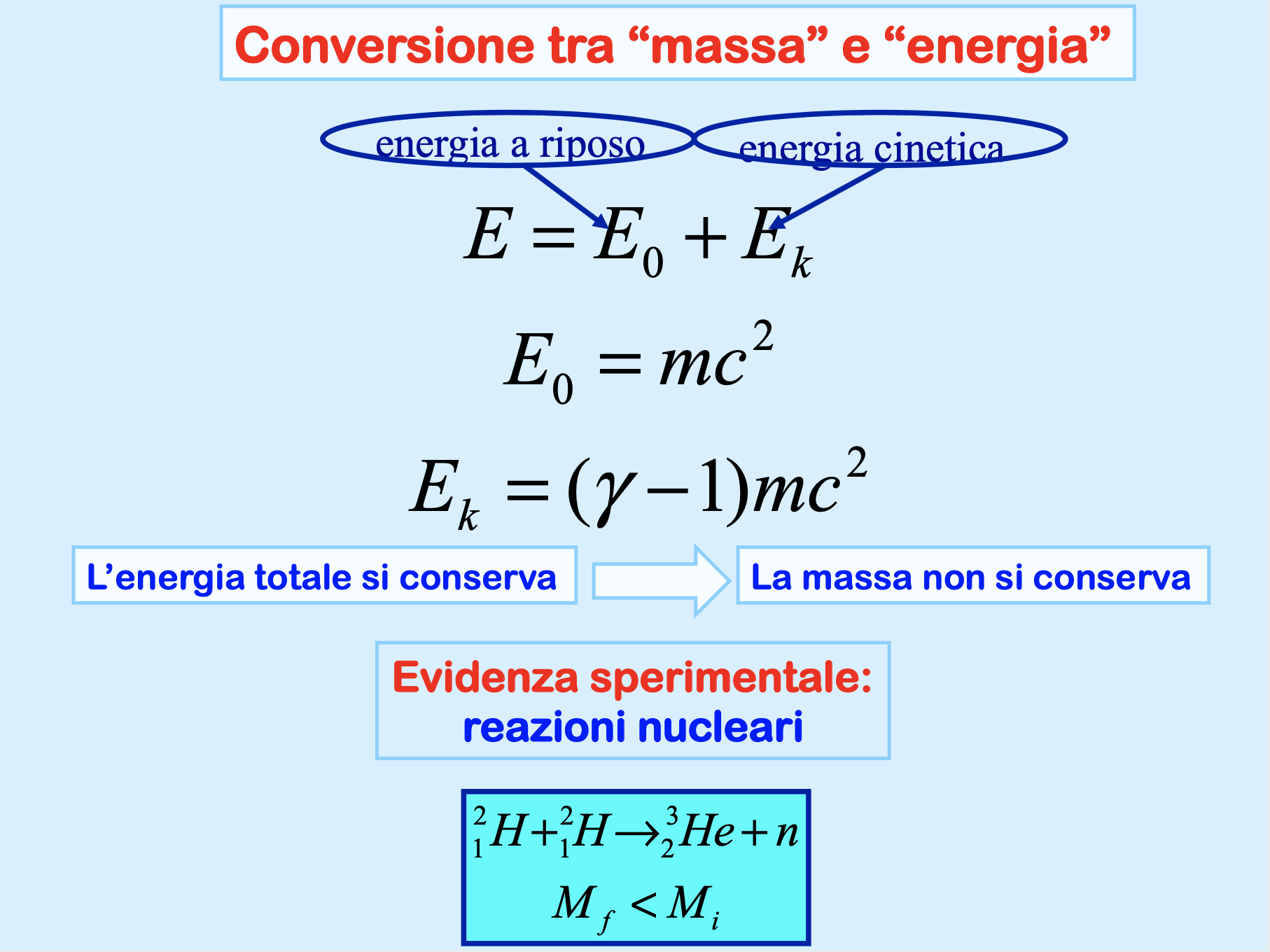 Anche noi siamo fatti di particelle e energia…
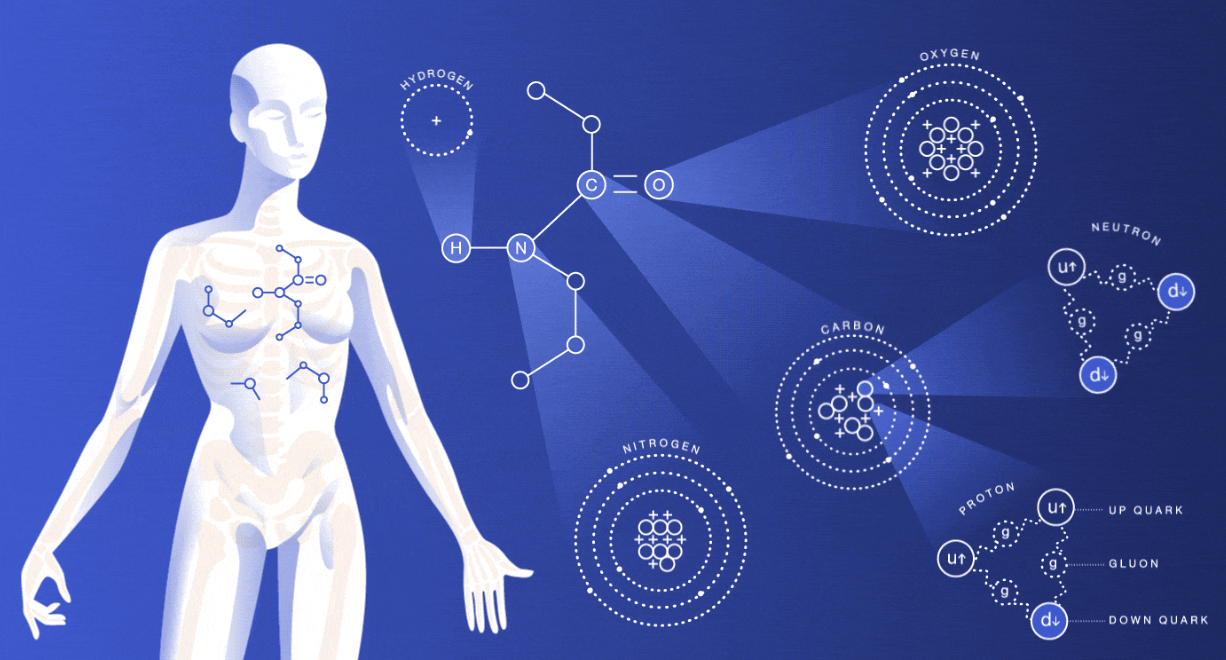 Circa il 99 % del tuo corpo è composto da atomi di idrogeno, carbonio, azoto e ossigeno.
I tuoi atomi di idrogeno sono stati prodotti durante il Big Bang e quelli di carbonio, azoto e ossigeno sono stati generati all’interno di stelle ardenti.
I nuclei sono 100000 volte più piccoli degli atomi che li ospitano. Se perdessimo tutto lo spazio vuoto presente all’interno dei nostri atomi, l’intera razza umana occuperebbe il volume di una zolletta di zucchero!
la tua massa non deriva dalle masse dei quark di cui sei fatto ma dall’energia  cinetica dei quark e dall’energia che li tiene vincolati nel nucleo (forza forte).